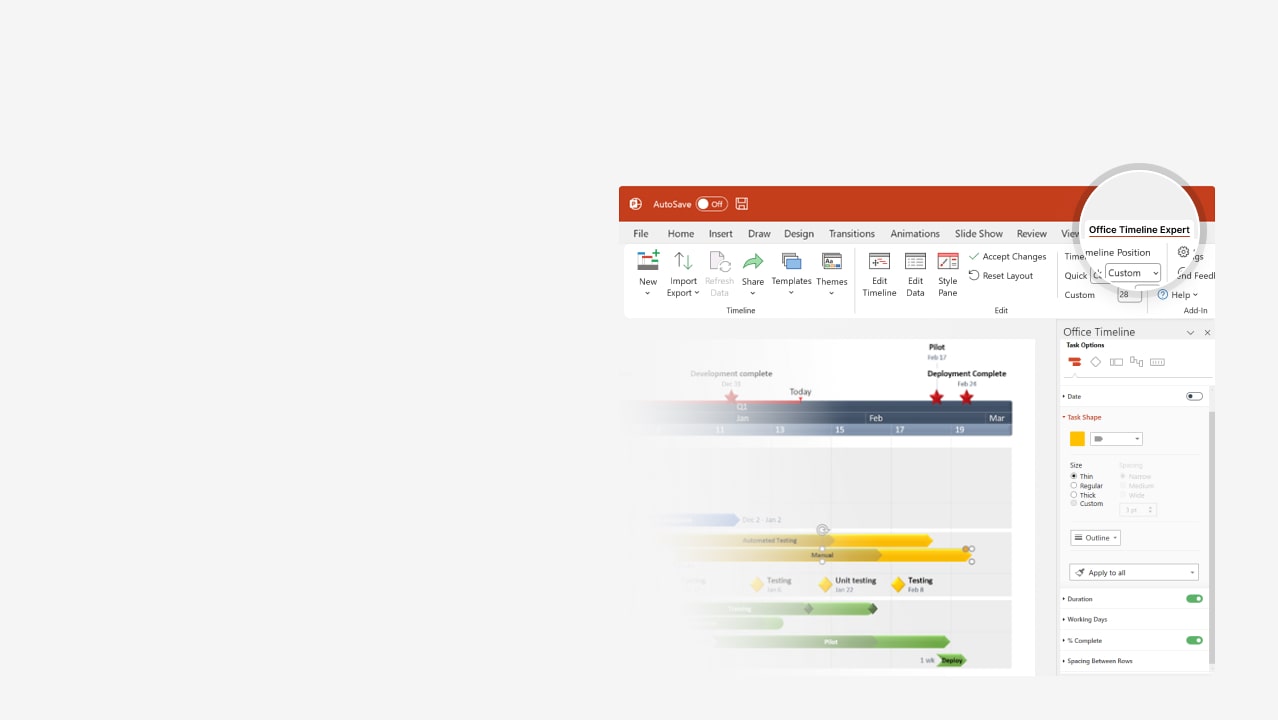 How to update this template in seconds
1
The Office Timeline add-in for PowerPoint will help you edit it with just a few clicks.
Get your free 14-day trial of Office Timeline here: https://www.officetimeline.com/office-timeline/14-days-trialRe-open this template, and create your impressive PowerPoint visual in 3 easy steps:
Click the Edit Data button on the Office Timeline tab.
Use the Data and Timeline views to edit swimlanes, milestones and tasks.
2
Click Save to instantly update the template.
3
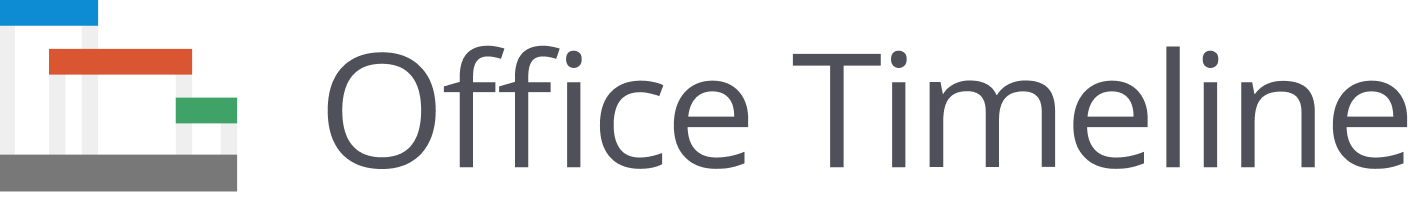 Online Banking Platform Implementation
2025
2026
Apr
May
Jun
Jul
Aug
Sep
Oct
Nov
Dec
Jan
Feb
Mar
3
5
7
9
11
13
15
17
19
21
23
25
27
29
31
33
35
37
39
41
43
45
47
49
51
Project initiation and planning
4/25 - 6/25
Estimate ROI
PHASE 1 -Project initiation and planning
PMO, Senior management, BA, all relevant
Initial budget
Communication plan
Risk assessment
Project plan development
Project scope
Feasibility study
Requirements gathering
System design and development
6/25 - 10/25
System architecture design
PHASE 2 -System design and development
IT, External security consultants
Development (dev & testing)
Integration testing
Security and penetration testing
Security audit
12/25
Go-live
Testing and deployment
10/25 - 1/26
PHASE 3 -
Testing and deployment
User acceptance testing (UAT)
IT, QA, Marketing
Performance testing
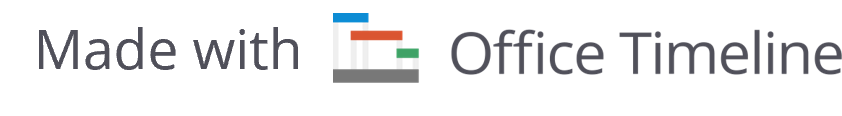 Deployment and go-live
User training
Post-implementation review
12/25 - 3/26
Maintenance and support
PHASE 4 -Maintenance
IT support
System optimization
Knowledge transfer
New Investment Product Launch
Official fund launch & public announcement
Today
10/25
Jan
Feb
Mar
Apr
May
Jun
Jul
Aug
Sep
Oct
Nov
Dec
Stakeholder meeting
Market analysis
2/25
Conduct market research & competitive analysis
1/25 - 2/25
Research & development
Define fund strategy & investment criteria
2/25 - 3/25
Product development
Test financial model assumptions
3/25
Develop financial model & projections
3/25 - 4/25
Review legal
options
Internal 
review
Legal structuring & regulatory approvals
Legal & compliance
3/25
4/25
2/25 - 4/25
4/25 - 7/25
Select legal structure
& draft fund documents
File regulatory applications
& obtain approvals
Marketing strategy
Develop marketing materials & investor presentation
4/25 - 5/25
Prepare investor pitch
Track investor feedback
Marketing & sales
7/25
8/25
Investor relations
7/25 - 9/25
Roadshow
& investor meetings
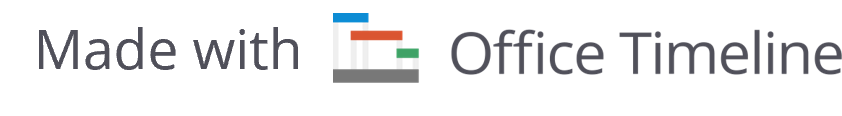 Establish fund operations & infrastructure
Fund setup
7/25 - 8/25
Evaluate returns
Update investors
Operations
Portfolio acquisition
12/25
Begin initial investments
9/25 - 12/25
Private Equity Transaction
Mar
Apr
May
Jun
Jul
Aug
Sep
Oct
Nov
Dec
Jan
Feb
Mar
Apr
May
Jun
Jul
3
5
7
9
11
13
15
17
19
21
23
25
27
29
31
33
35
37
39
41
43
45
47
49
51
53
55
57
59
61
63
65
67
69
71
73
Feb 24 - Mar 14
Teaser sent by bankers
NDA signed
Mar 15 - Mar 25
Marketing
CIM sent by bankers
Mar 26 - Apr 24
Calls with management team
Apr 25 - May 6
Expression of interest / non-binding offer
Jun 6 - Jul 16
Financial model and valuation
Jul 17 - Sep 15
Data room access granted
Sep 16 - Sep 25
In-person meeting with management
Sep 26 - Oct 7
Valuation & due diligence
Letter of intent
Oct 8 - Oct 28
Exclusivity period and final due diligence
Oct 29 - Jan 15
Quality of earnings report
Dec 20 - Jan 28
Final bid/offer submitted
Dec 21 - Jan 8
Definitive agreements: SPA / APA
Jan 9 - Mar 30
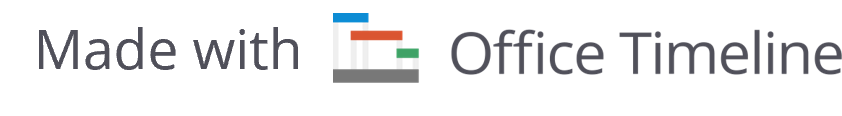 Shareholders’ agreement and other agreements
Feb 18 - Mar 30
Negotiations & closing
Financing secured
Feb 11 - Apr 10
Regulatory approvals
Apr 11 - Jun 29
Closing
Jun 30 - Jul 20